НАСЕКОМЫЕ
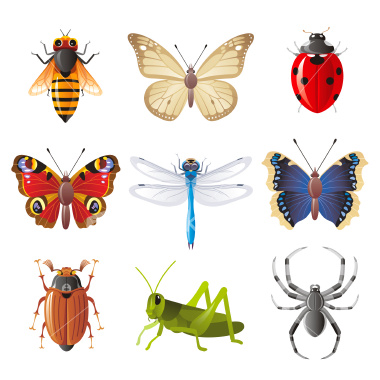 Рассмотрите картинку. Кто на ней изображен? Из какой сказки они пришли?
Подберите правильную картинку к  загадке
3. Летит, пищит,
случай не упустит: Сядет и укусит.
1. Он из веточек, из хвоиНастоящий дом построитБез пилы и без гвоздей.Кто строитель? ...
4. Домовитая хозяйка
Пролетает над лужайкой.
Похлопочет над цветком —
Он поделится медком.
2. Черен, да не ворон,
 Рогач, да не бык,
Шесть ног без копыт. Летит - воет, 
Сядет – землю роет.
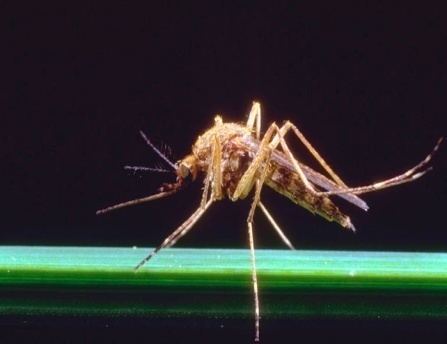 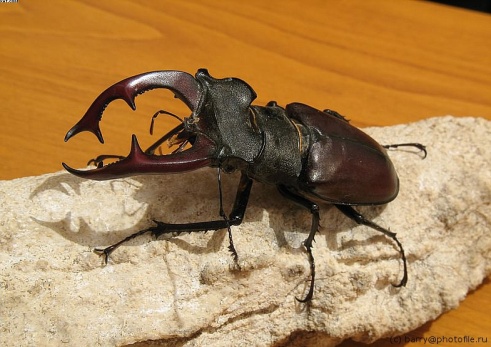 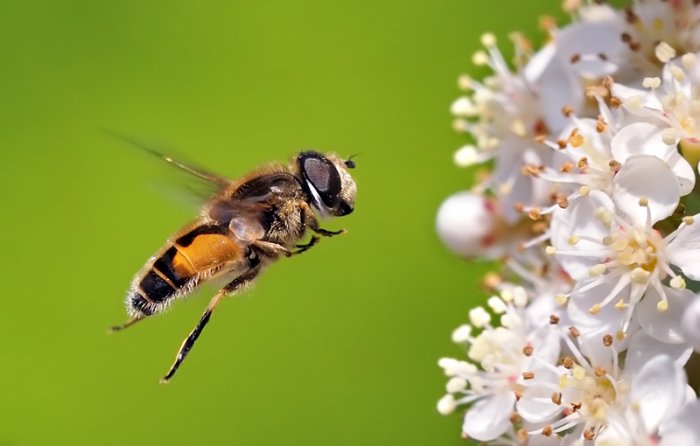 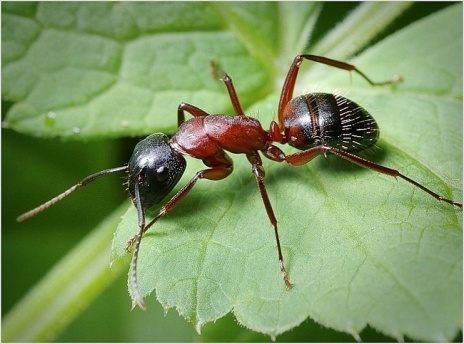 5. Надо мной она кружит,
Надо мной она жужжит.
Ну и приставуха
Эта цокотуха.
6. Прополз мохнатый червячок,
И весь в дырочках листок
7. Это что за сеточка
На зелёных веточках?
Кто без ниток и без рук
Сплёл ту сеточку?
8. Что за девчонка:
В поясе тонка,
Огромные очи.
Летит — стрекочет
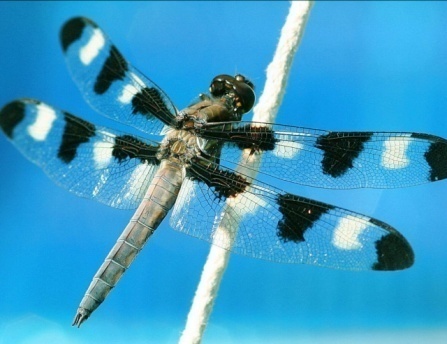 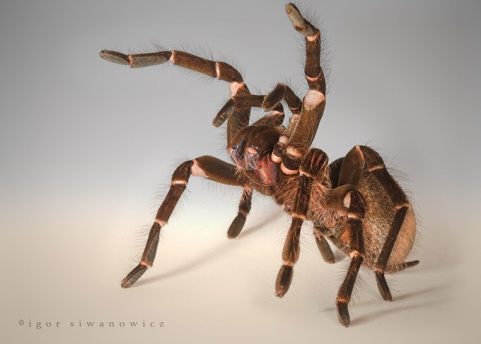 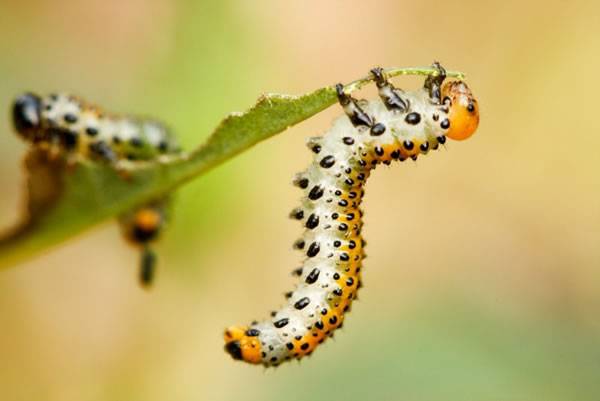 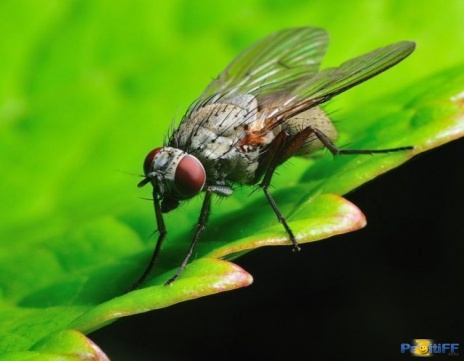 Физкультминутка «Бабочки»
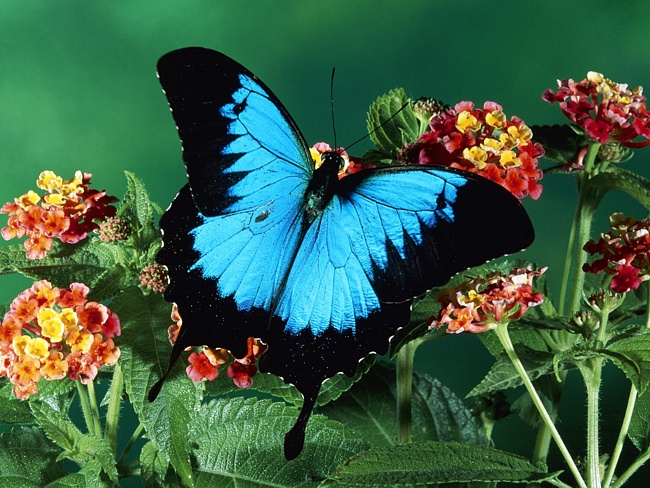 Эники- беники- красСтану бабочкой сейчас.Мы шагаем друг за другомЛесом и зеленым лугом.Раз, два, три, четыре, пять,Будем с бабочкой порхать.Крылья пестрые мелькают.Дети - бабочки летают.Соберемся мы в кружок,Вновь вернемся на лужок,Потанцуем, покружимся,На полянке приземлимся.Раз, два, три, четыре, пять.Вновь детьми хотим мы стать.
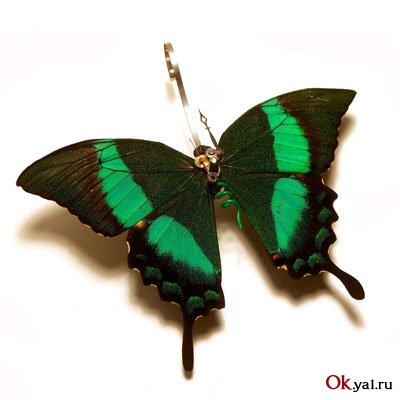 Божья коровка принесла на крылышках звуки: Ж   У   К
Какое слово получается?
Составим звуковую схему.
1. Божья коровка спряталась где? (в траве)2.  Божья коровка ползет по чему? (по стеблю)3.  Божья коровка села на что? (на цветок)4. Божья коровка перелетела с чего на что? (с цветка на цветок)
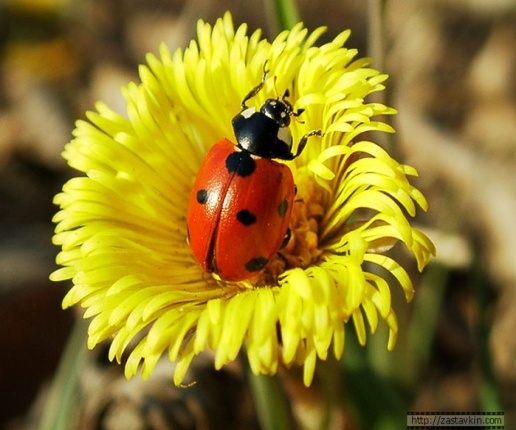 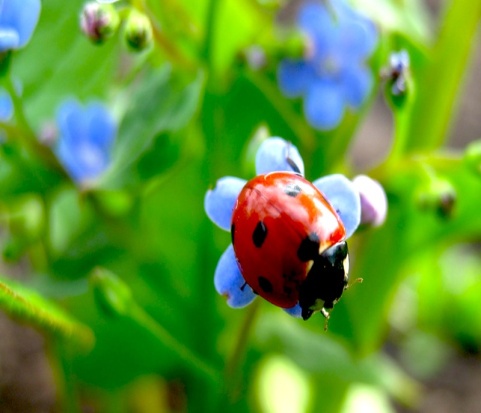 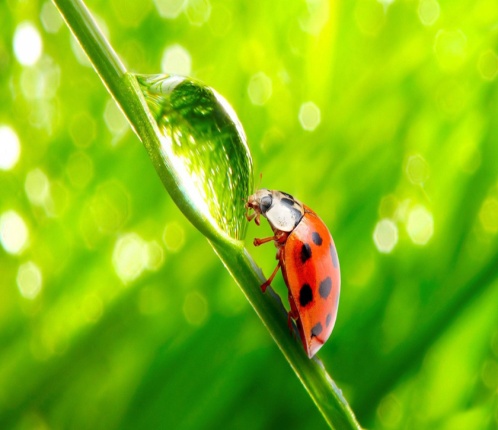 ПАЛЬЧИКОВАЯ  ГИМНАСТИКА  «МАЙСКИЙ  ЖУК»
Я веселый майский жук,          
  (Сжать кулачок)                  
Знаю все сады вокруг               
( мизинец и указательный палец развести в стороны – «усы»)  
Над лужайками кружу,            
 ( пошевелить усами).
А зовут меня Жужу!
Вопросы к тексту «Насекомые»
- Почему насекомых так назвали?
- Что едят насекомые?
 - Сколько они живут?
- Когда они появляются?
- Кто поедает насекомых?
- Какую пользу приносят насекомые?
- Какой от насекомых бывает вред?
МОЛОДЦЫ!!!
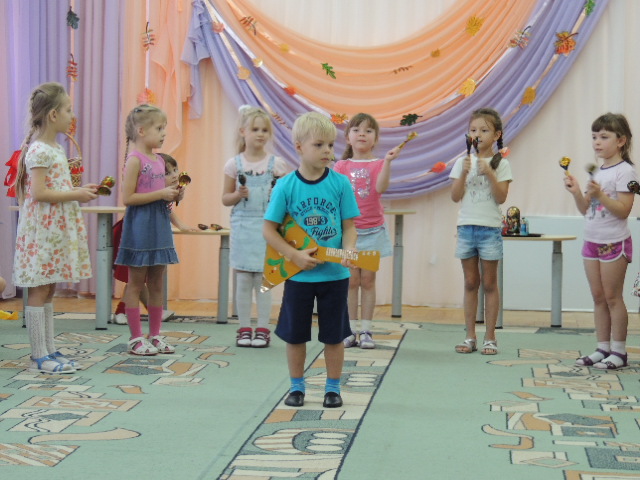